Figure 3. Relative mean 40 Hz power for contra- and ipsilateral SSR generators. Normalized 40-Hz power values ...
Cereb Cortex, Volume 18, Issue 2, February 2008, Pages 371–378, https://doi.org/10.1093/cercor/bhm062
The content of this slide may be subject to copyright: please see the slide notes for details.
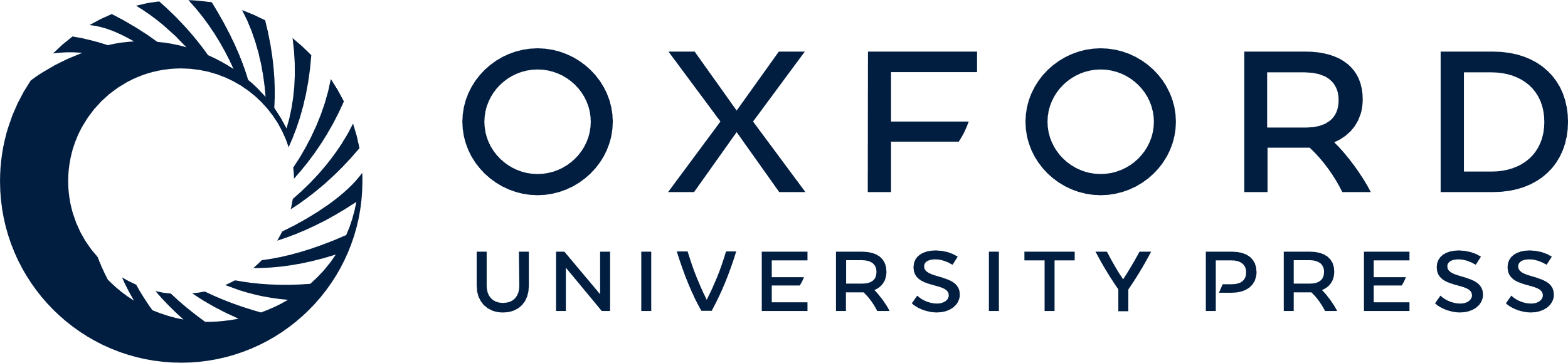 [Speaker Notes: Figure 3. Relative mean 40 Hz power for contra- and ipsilateral SSR generators. Normalized 40-Hz power values corresponding to each cortical area are shown on their respective ordinates, with the 2 stimulation conditions (left and right ear) appearing along the abscissa. The estimated marginal means for the patient group are shown in black, whereas those for controls appear in gray. Error bars depict one standard error of the mean. As shown, adolescent patients exhibited a significant (P < 0.01) reduction in overall 40 Hz power relative to matched controls. In addition, when collapsed across groups and conditions, 40 Hz power was significantly stronger in right relative to left auditory cortices (P < 0.001). There was also an ear stimulated-by-hemisphere interaction effect (P < 0.05), which indicated right ear stimulation elicited more left-hemispheric 40 Hz power across the 2 groups. Lastly, the significantly reduced ear-of-stimulation effect found in patients (P < 0.02) is also easily discernable from these data.


Unless provided in the caption above, the following copyright applies to the content of this slide: © The Author 2007. Published by Oxford University Press. All rights reserved. For permissions, please e-mail: journals.permissions@oxfordjournals.org]